Котлубей Г.В.Рекшинская О.В.
Первый опыт применения ортокератологических линз Corvis Calco для коррекции миопии
Так что же такое ортокератология ?
Ортокератология –    это метод временной коррекции рефракции с помощью специальных линз.
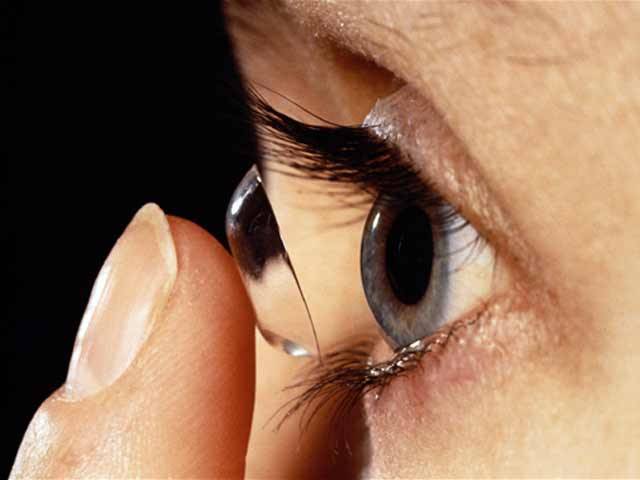 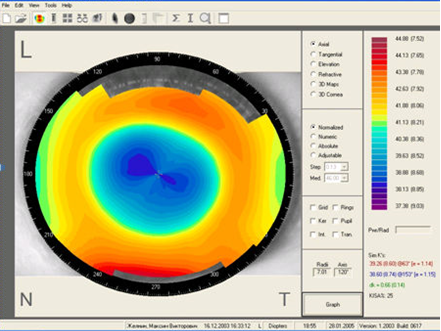 В настоящее время постулируется, что возможным механизмом, который лежит в основе этого эффекта, является создание периферической миопии. Исследования профессора Эрла Смита III (Earl Smith III) доказывают, что фокусировка периферических лучей оказывает влияние на рост глазного яблока: миопическая фокусировка (перед сетчаткой) его тормозит, а гиперметропическая (за сетчаткой) - ускоряет. Поскольку при ортокератологии периферическая зона увеличенной кривизны (см. рис. 1) фокусирует лучи миопически, это может создавать стимул для замедления роста глазного яблока в длину (см. рис. 2).
Рис.1. Аксиальная топограмма при ортокератологии. Центральная зона уплощения и периферическая зона увеличенной кривизны.
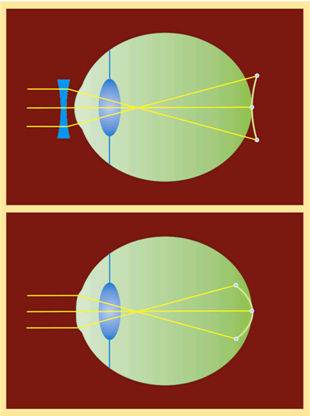 Все эти данные свидетельствуют о том, что ортокератология действительно тормозит развитие миопии у детей и подростков, хотя, конечно, не в 100% случаев. О том же свидетельствует опыт московской клиники Доктор Линз и исследования, проводимые Е.П.Тарутта и Т.Ю. Вержанской в институте глазных болезней им. Гельмгольца.
Рис. 2. Ход световых лучей при очковой и ортокератологической коррекции зрения.
Резервы Аккомодации
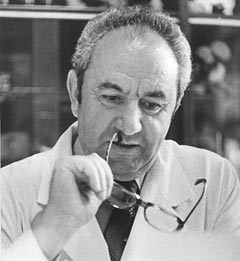 Проф. Аветисов: 

     «Основа прогрессирования миопии – слабость цилиарной мышцы»
Цель исследования :

Выяснить возможность коррекции миопии и сложного миопического астигматизма при помощи линз Corvis Calco и оценить их стабилизирующее действие на течение миопии (близорукости)
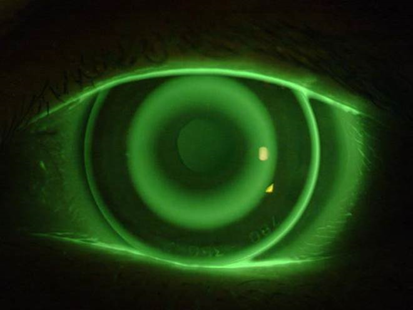 Материалы и методы
Под наблюдением находилось  144 пациентов которые пользовались очками и МКЛ и 125 пациентов которые пользовались ОК линзами Corvis Calco.

	Средний возраст пациентов составил
	13.6 ± 2.2 лет

	Сферическая составляющая миопии
	3.5 ± 1.25 Д

	Астигматизм – 1.25 ± 0.25 Д
	ПЗО 24.2 ± 1.72 мм
Ортокератологические линзы
Corvis Calco
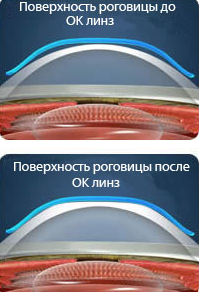 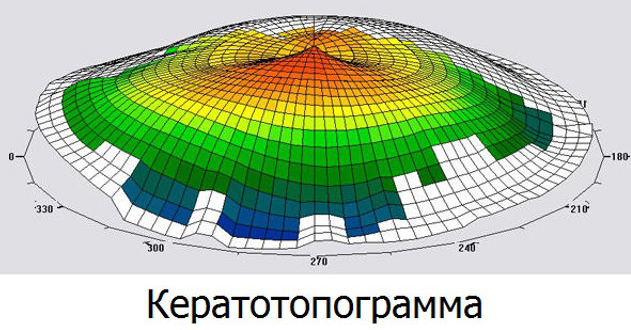 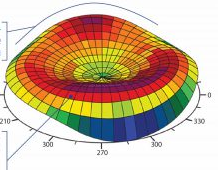 Показатели рефракции в ходе коррекции близорукости с астигматизмом с помощью линз Corvis Calco
Прогрессирование Миопии на 1.0D и более
Очки и МКЛ
Corvis Calco
Чем же отличаются глаза с  Прогрессией Миопии
от глаз со Стабильной Миопией?
Результаты:
Разница в Резерве
Аккомодации
Очки и МКЛ
Corvis Calco
Максимальная скорость чтения (зн/мин)
зн/мин
860
16.3%
720
Интересные данные
В процессе ношения ОК-линз увеличивается аккомодация.
У подростков которые пользуются ОК-линзами увеличивается как максимальная скорость чтения, так и зрительная продуктивность на 16,3%. 
	Все эти оптические эффекты влияют на функцию цилиарной мышцы, в первые 6 месяцев от ношения ОК-линз возникает феномен снижения ВГД
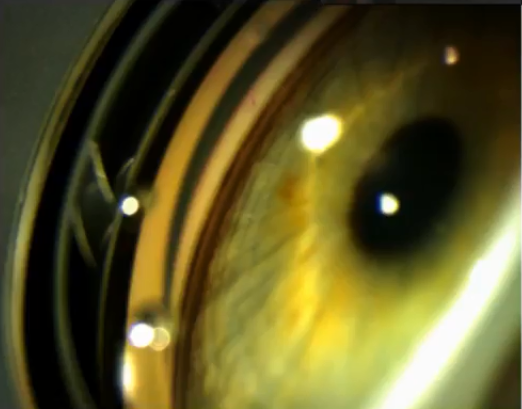 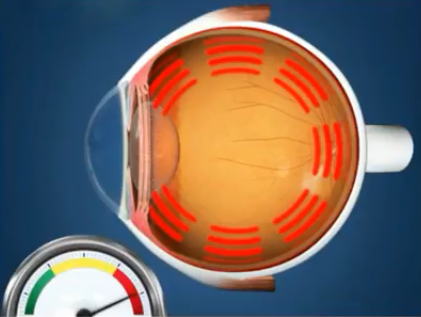 Изменение ПЗО в ходе проведения рефракционной терапии
Преимущества линз Corvis Calco
Более широкие возможности коррекции и повышение комфортности пользования линзами.
Отсутствие поздних эпителиопатий, связанных с нестабильностью положения линзы
Практически не отмечалось роста близорукости и увеличения ПЗО.
Выводы
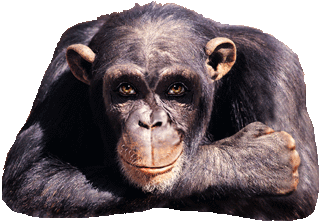 Применение рефракционной терапии оказывает стабилизирующее действие на развитие близорукости.

		Стабилизация прогрессирования  миопии у подростков сопровождается значительным увеличением работоспособности цилиарного тела (увеличение резервов аккомодации), созданием миопического периферического дефокуса и может быть объяснена этим эффектом.

		Развитие резервов  аккомодации и стабилизация близорукости эффективны при полной коррекции рефракции, включая астигматический  компонент.
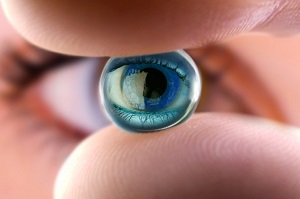 Спасибо за внимание